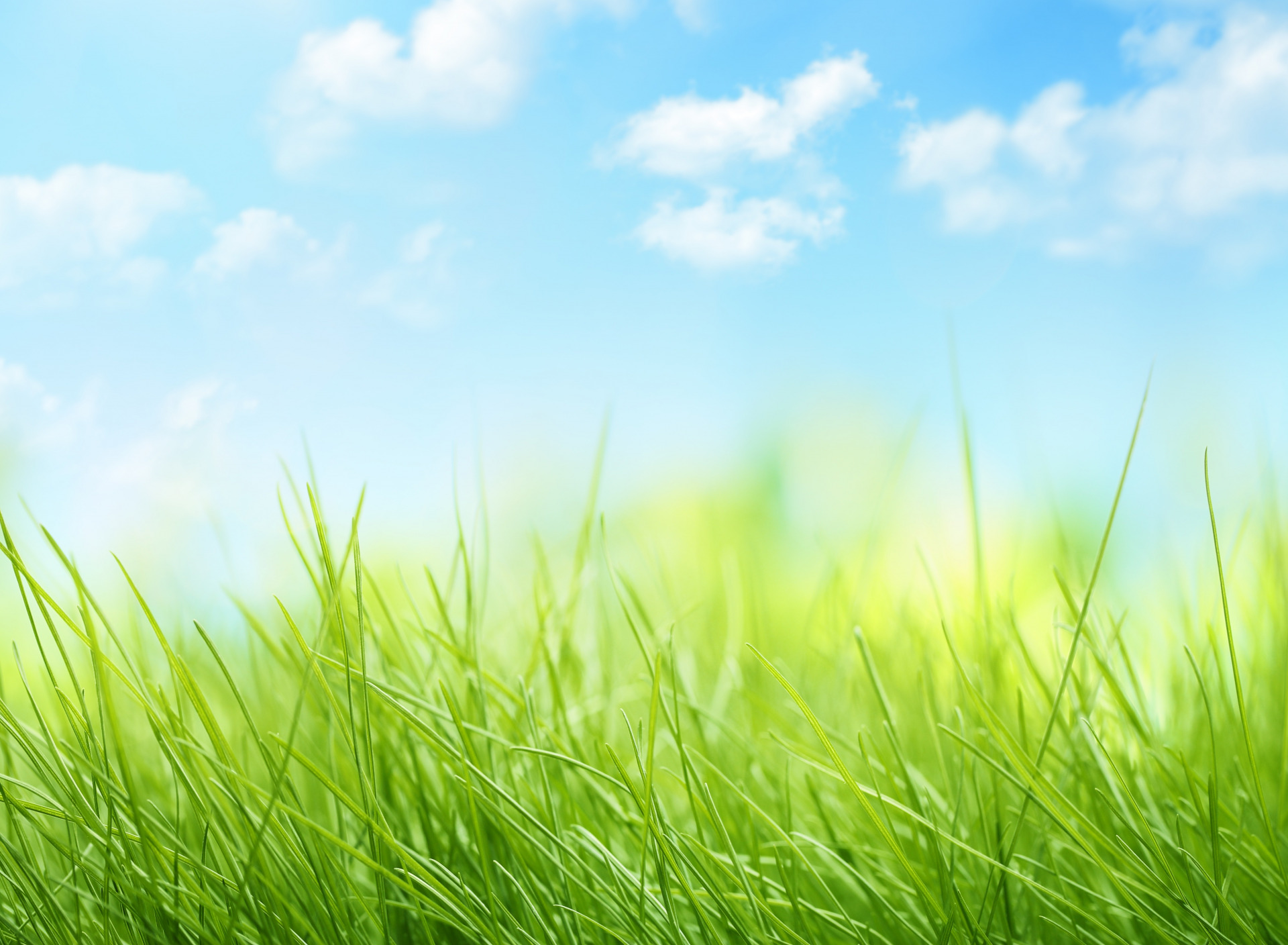 Муниципальное бюджетное общеобразовательное учреждение
Средняя общеобразовательная школа №4 c углубленным изучением отдельных предметов им. Г.К. Жукова
Исследовательская работа на тему:
«Муравьи как домашние животные»

                                                    Автор:
                                                         Коновалова Вероника,
                                                         ученица 2б класса
                                                         Руководитель: 
                                                         Баскакова Светлана Михайловна
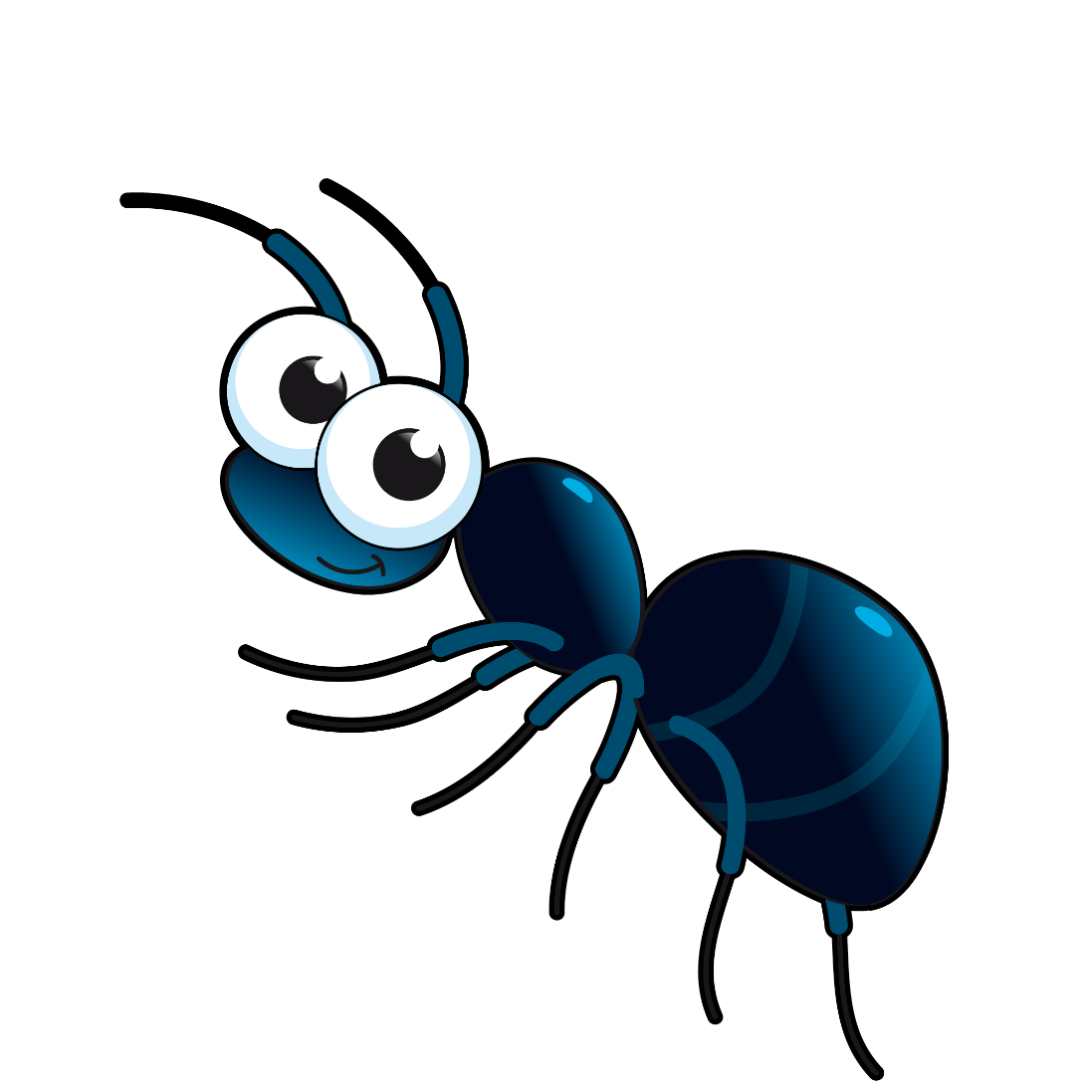 Краснознаменск
2021 г.
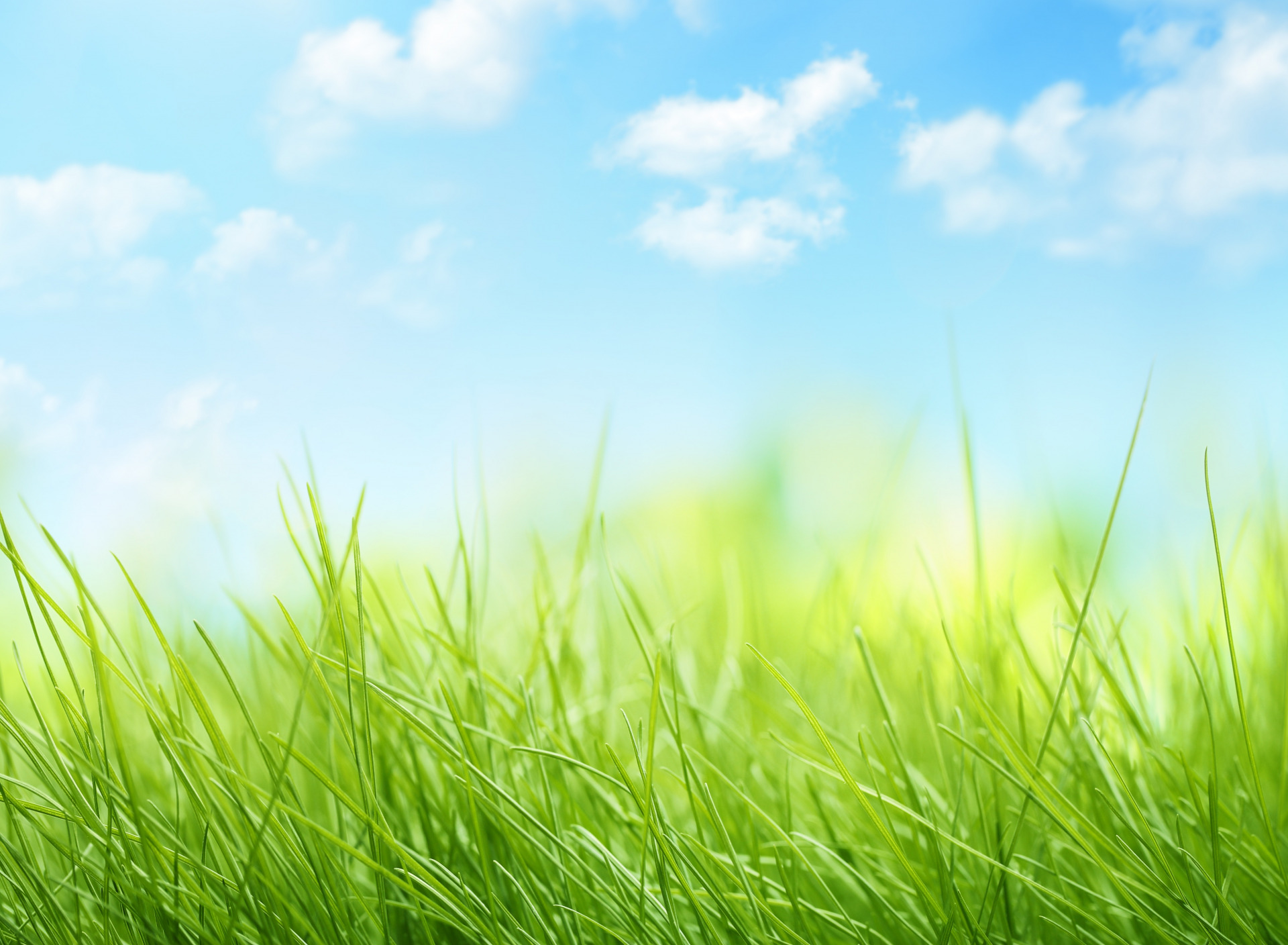 Цель: изучение колонии муравьев, развитие колонии.

Задачи: 
изучить необходимую литературу, получить полезную информацию от старшего брата;
изучить поведение муравьев и сравнить его с поведением других домашних животных (например, кошек);
обеспечить хорошие условия для жизни муравьев, правильное кормление, 
преодоление собственного страха перед насекомыми;
сближение с природой;
сделать выводы.
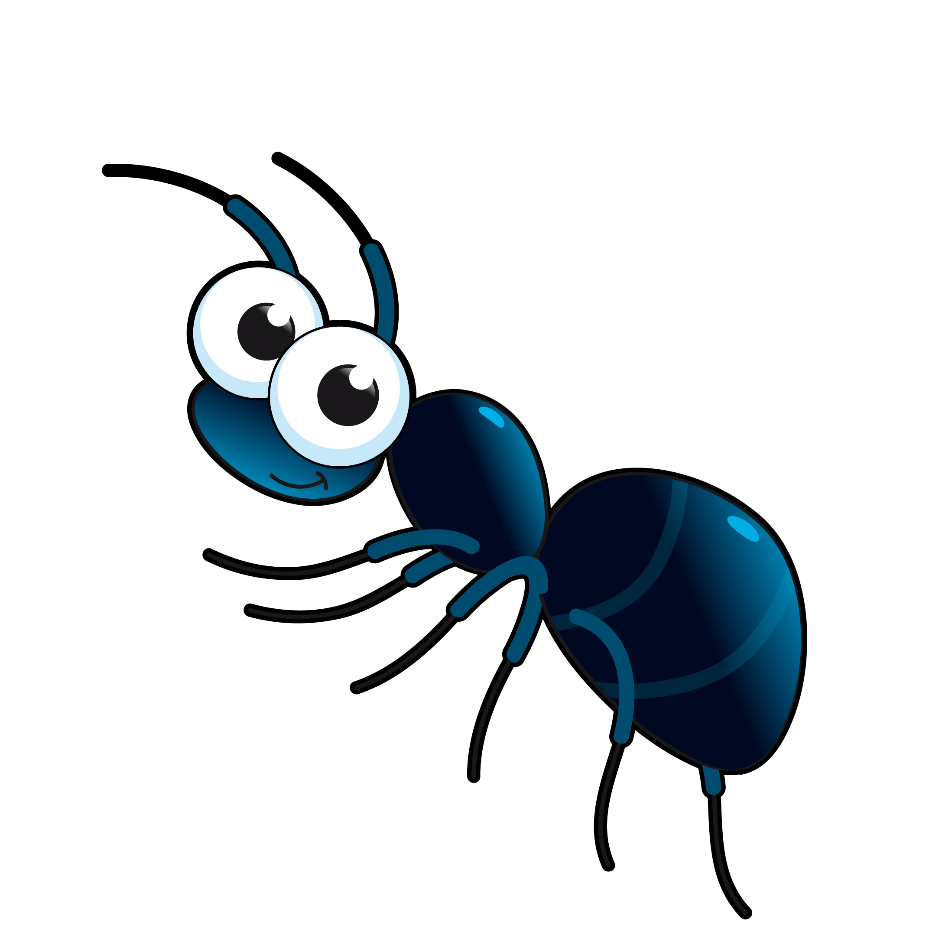 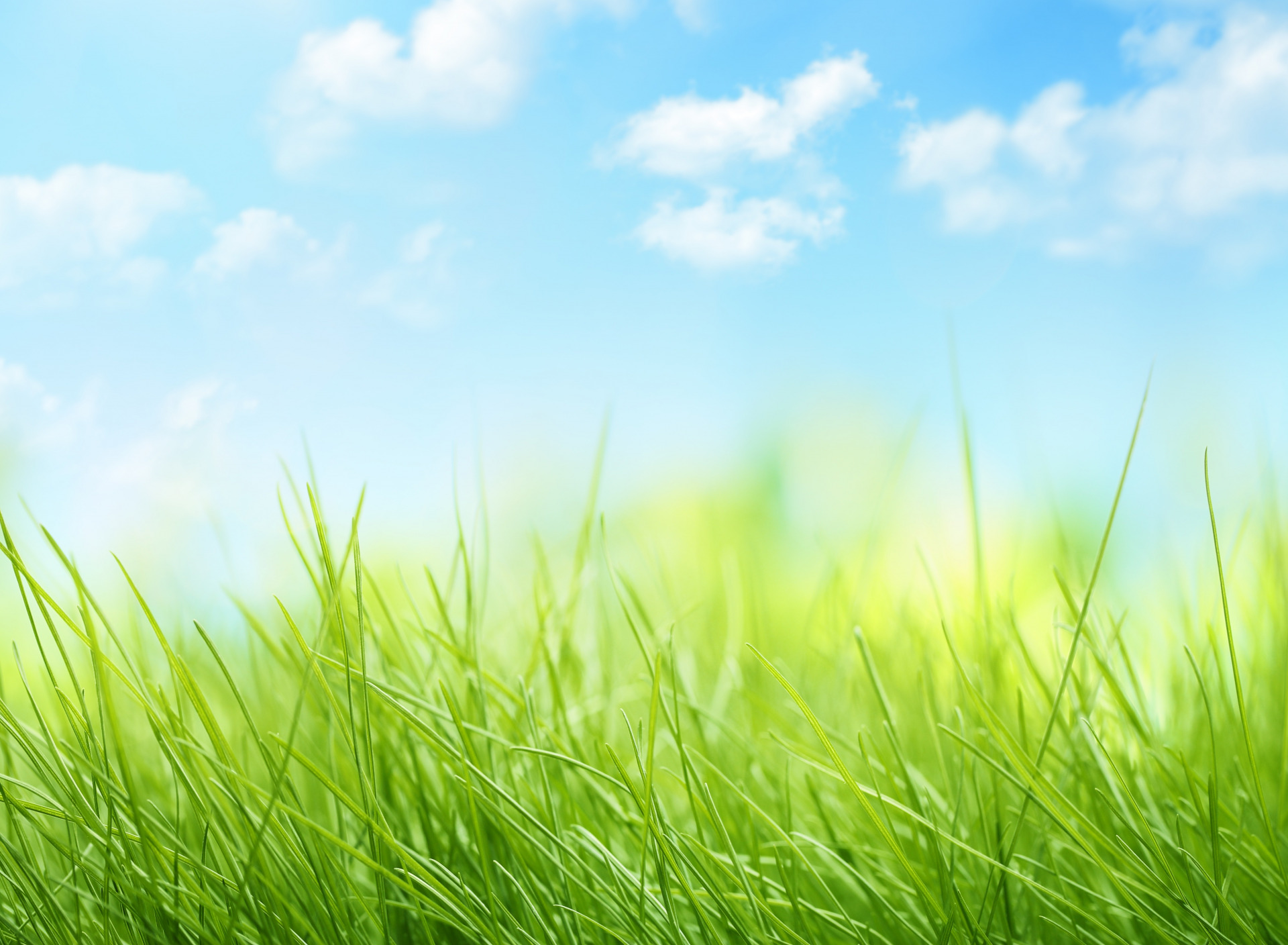 Строение муравья
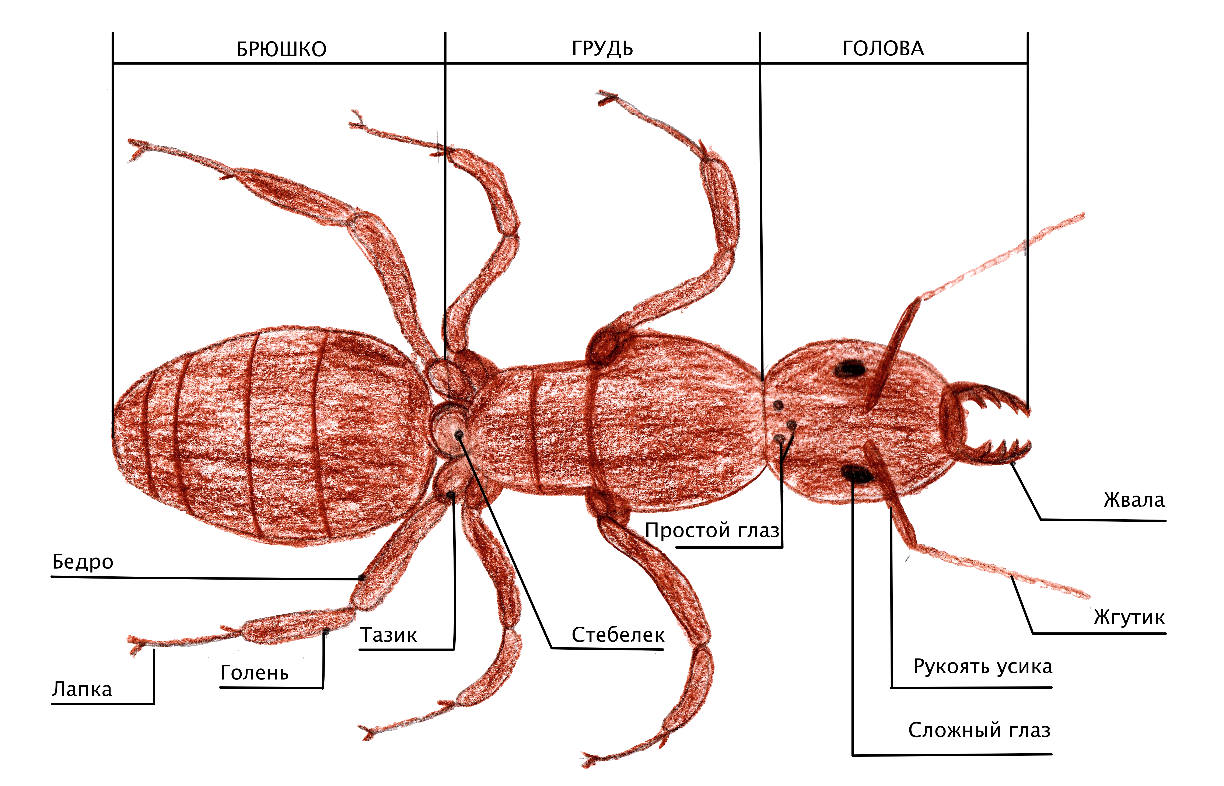 Стадии развития муравья
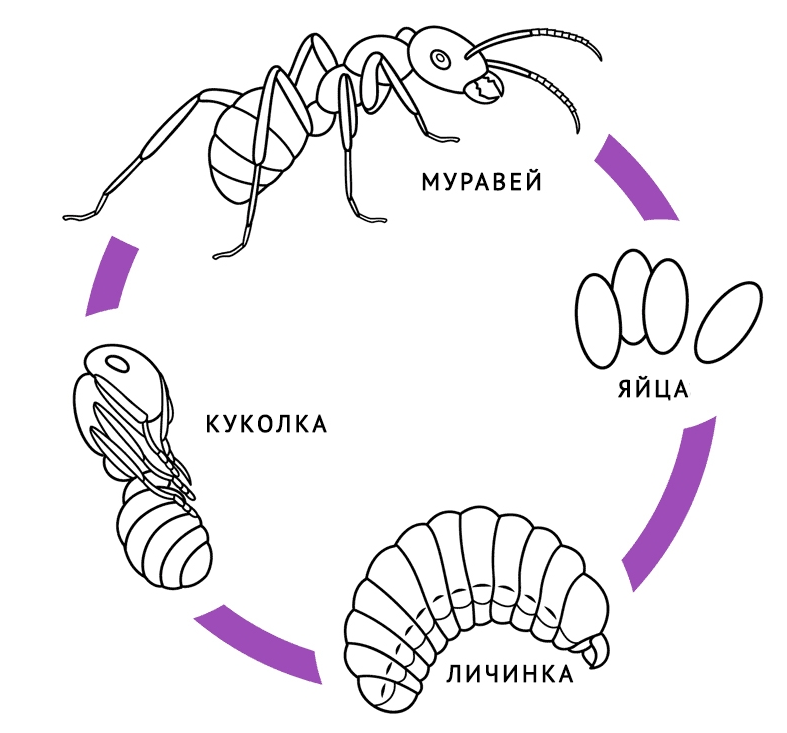 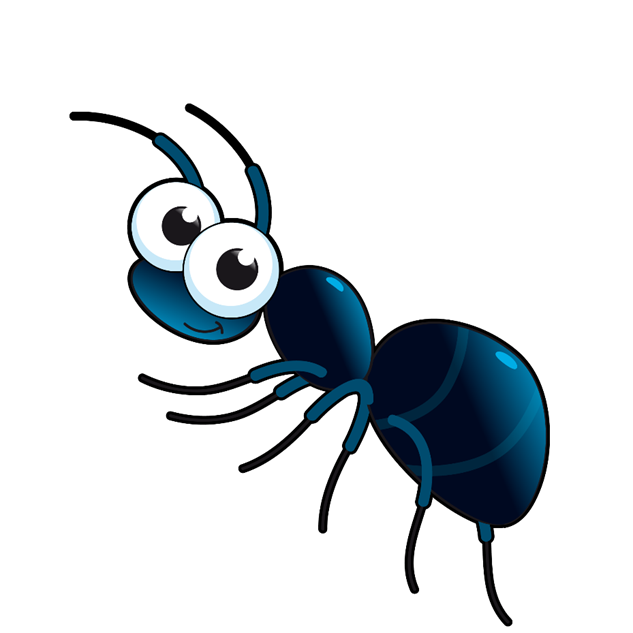 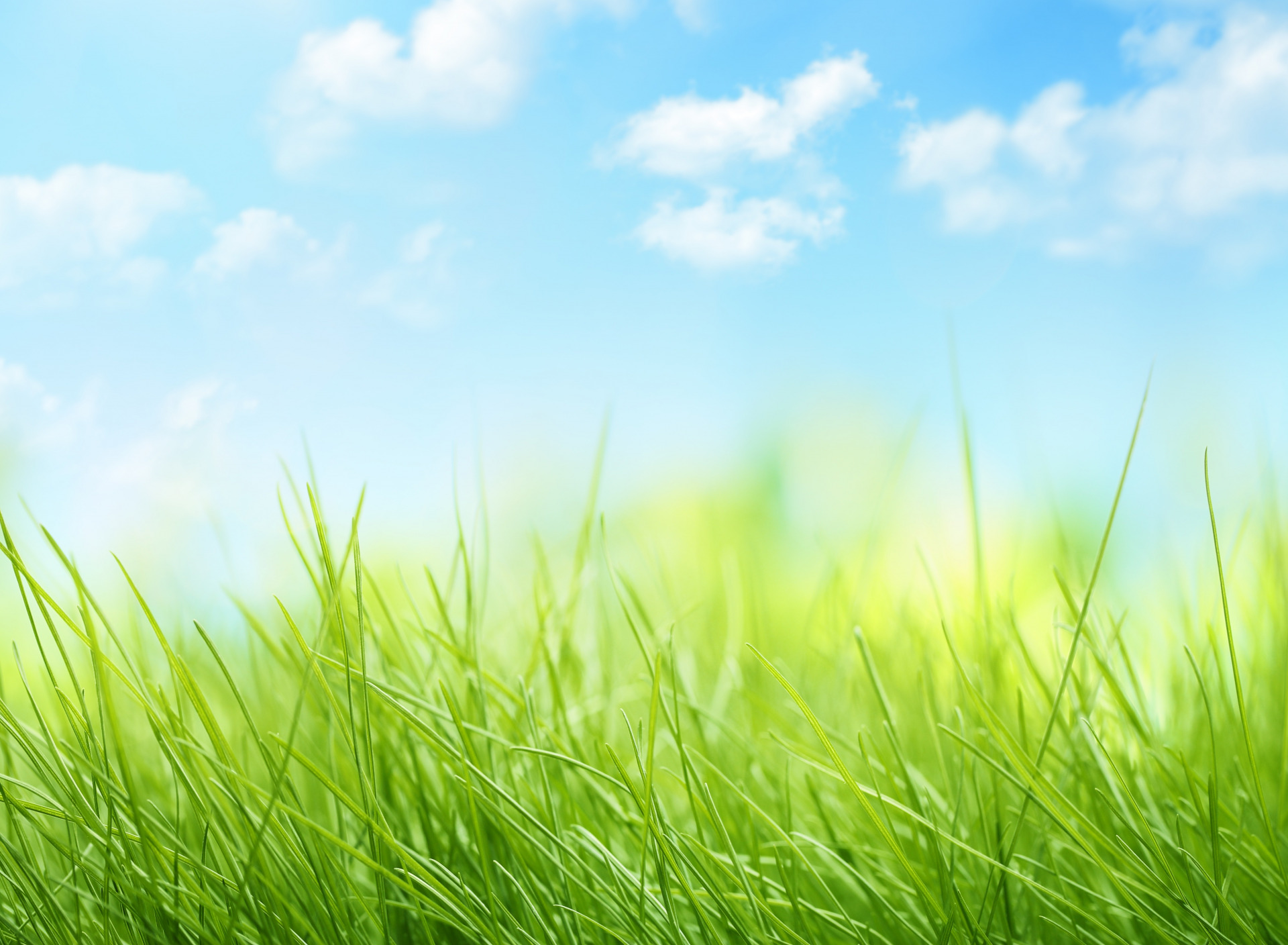 Муравьиная семья
Муравьиные профессии
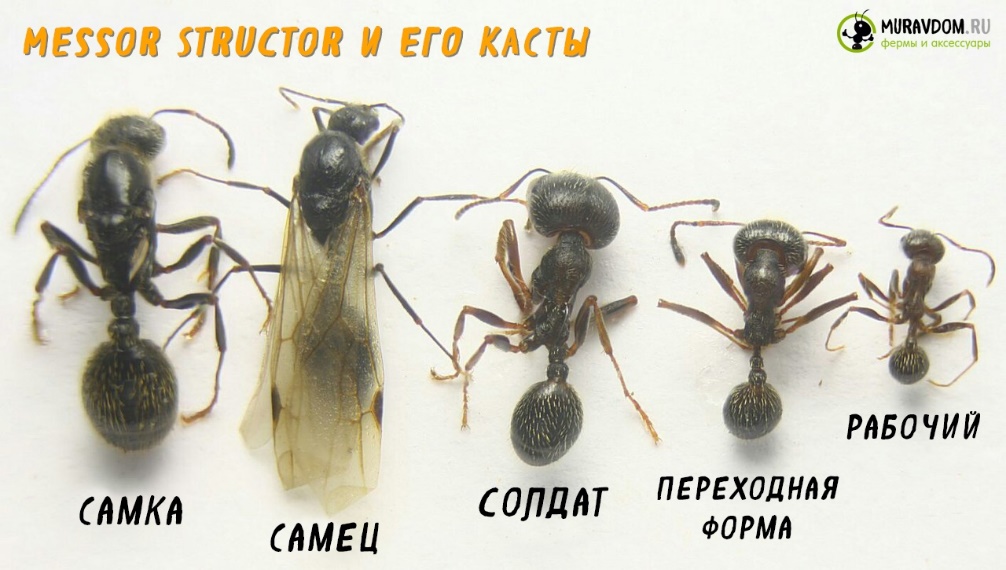 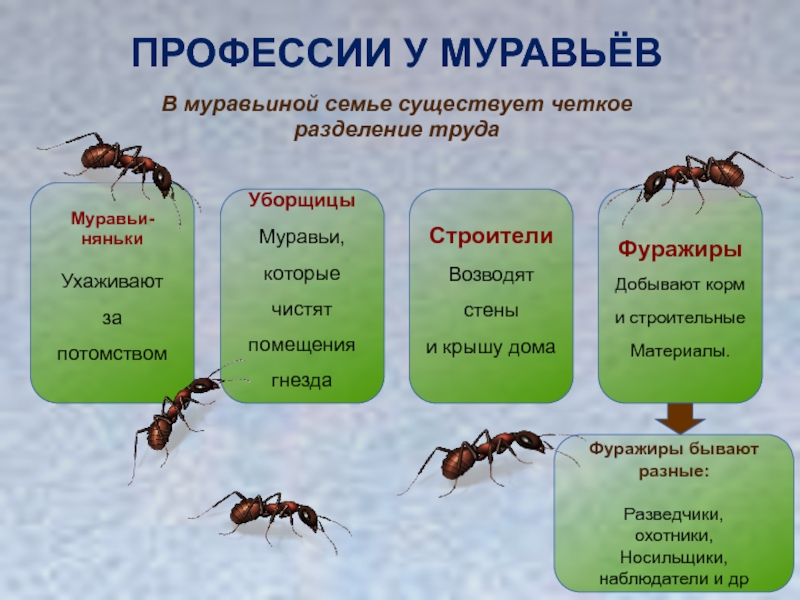 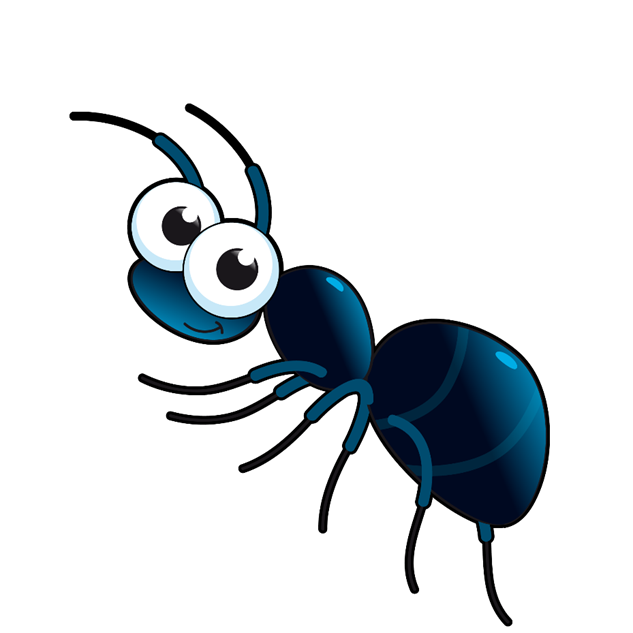 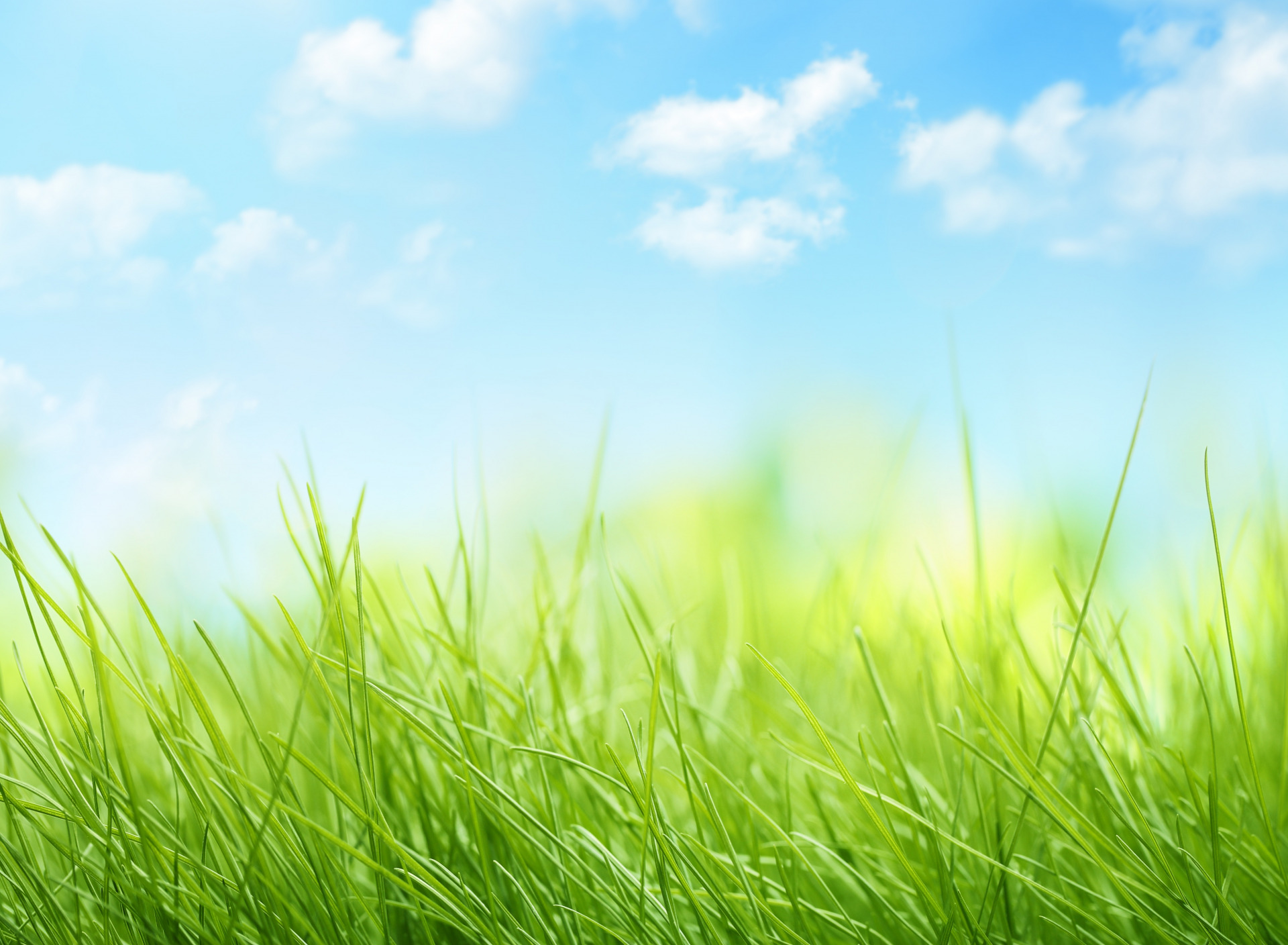 Виды формикариев
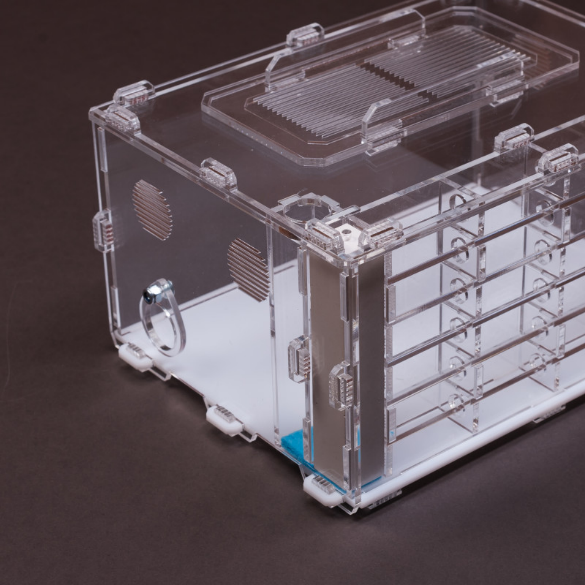 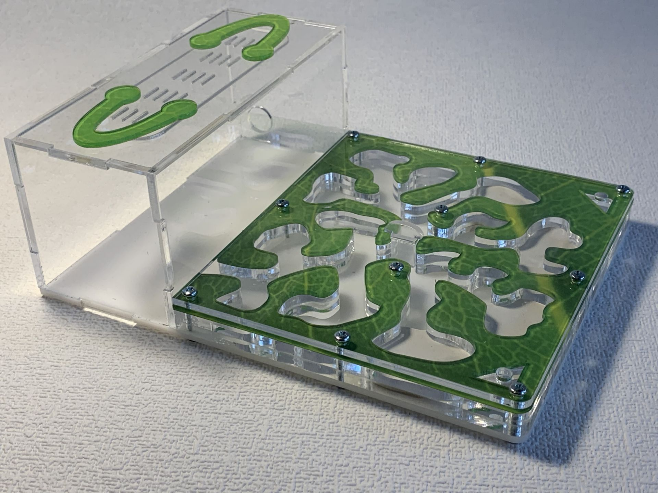 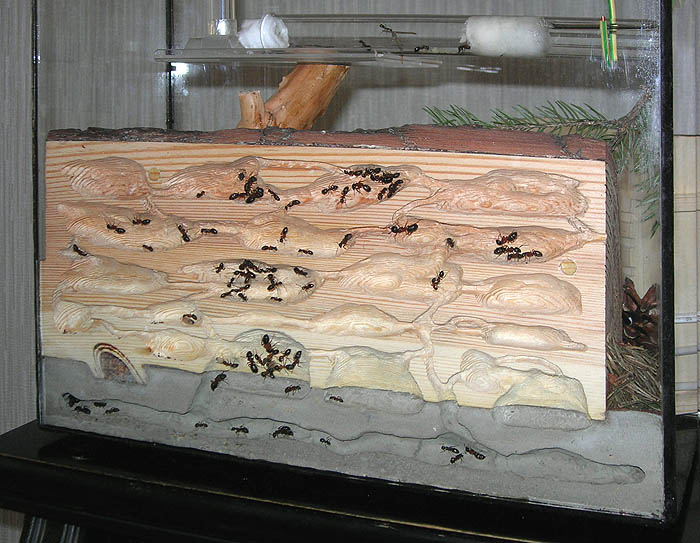 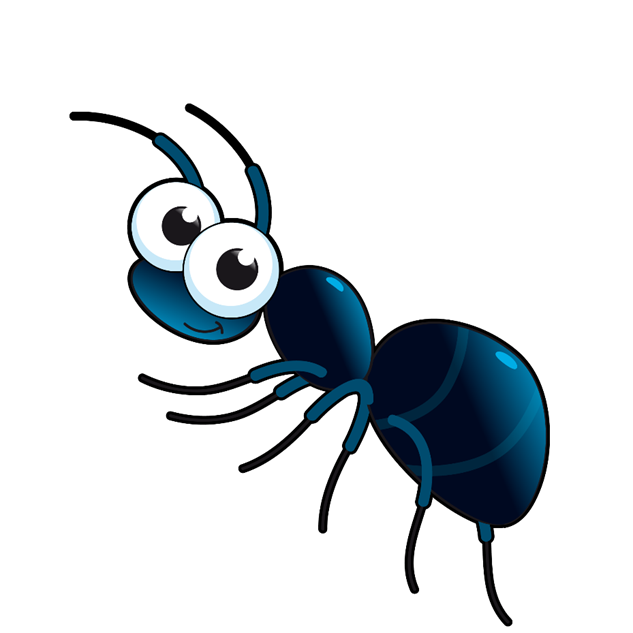 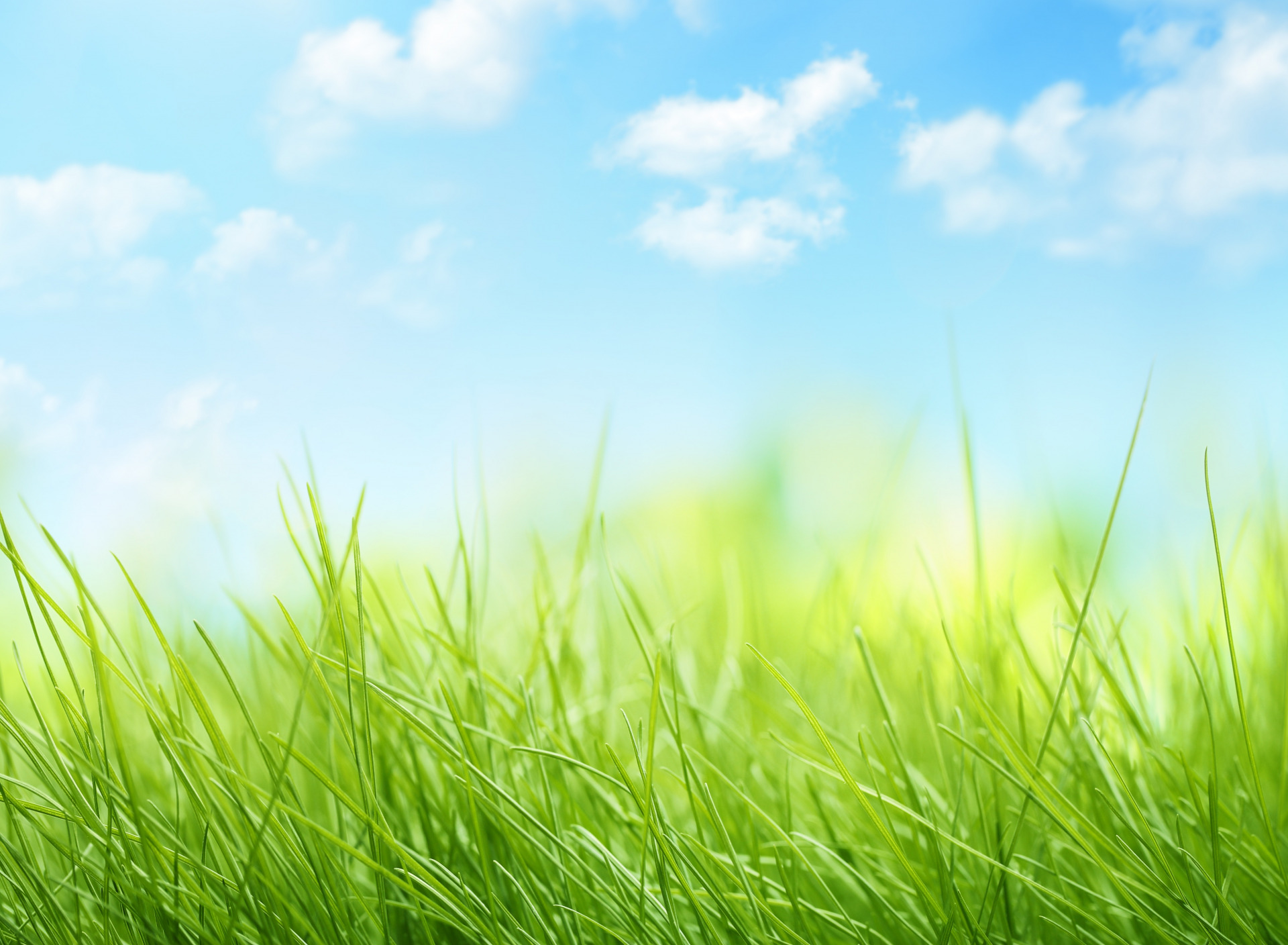 Необходимые условия содержания муравьев
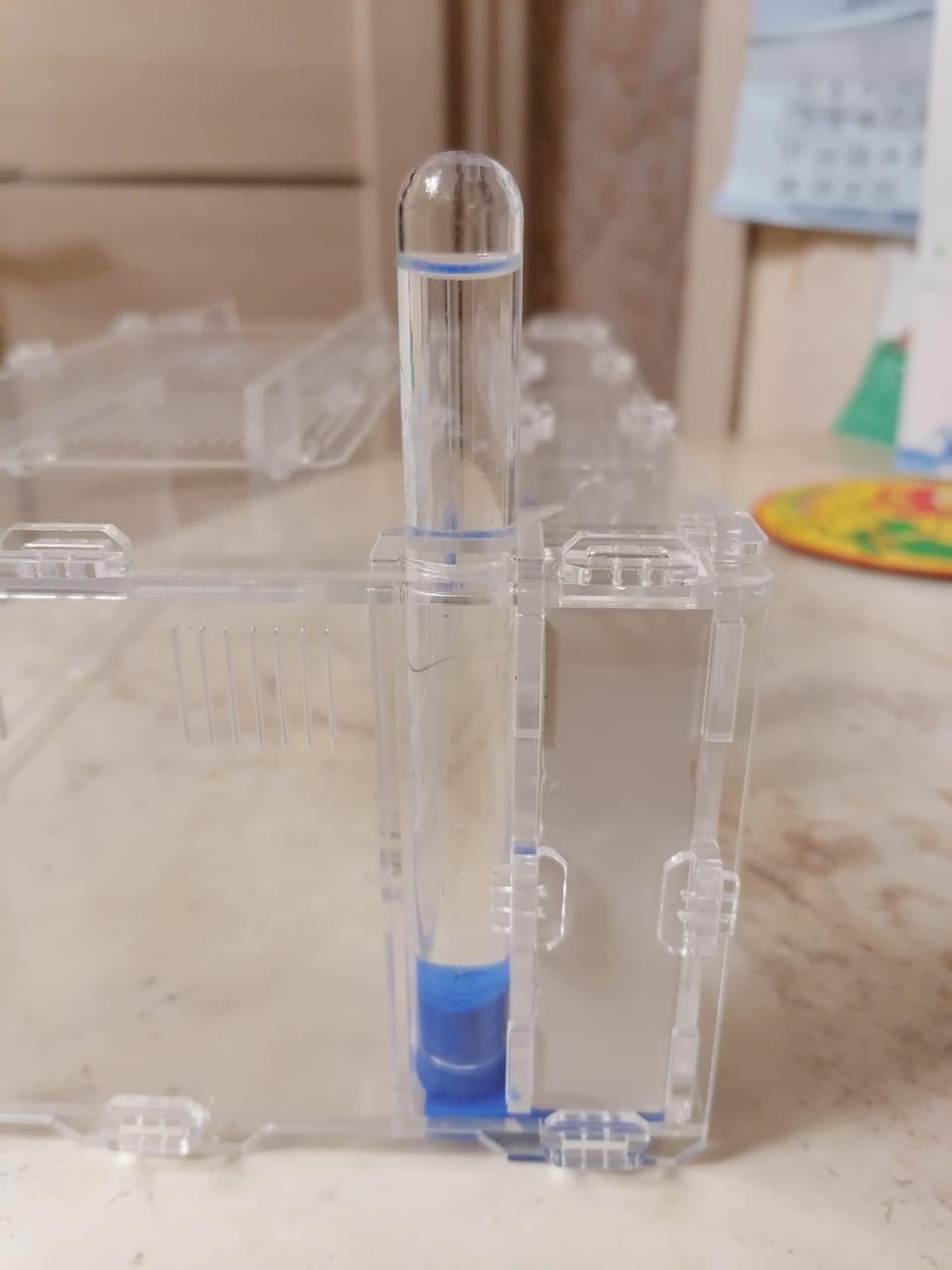 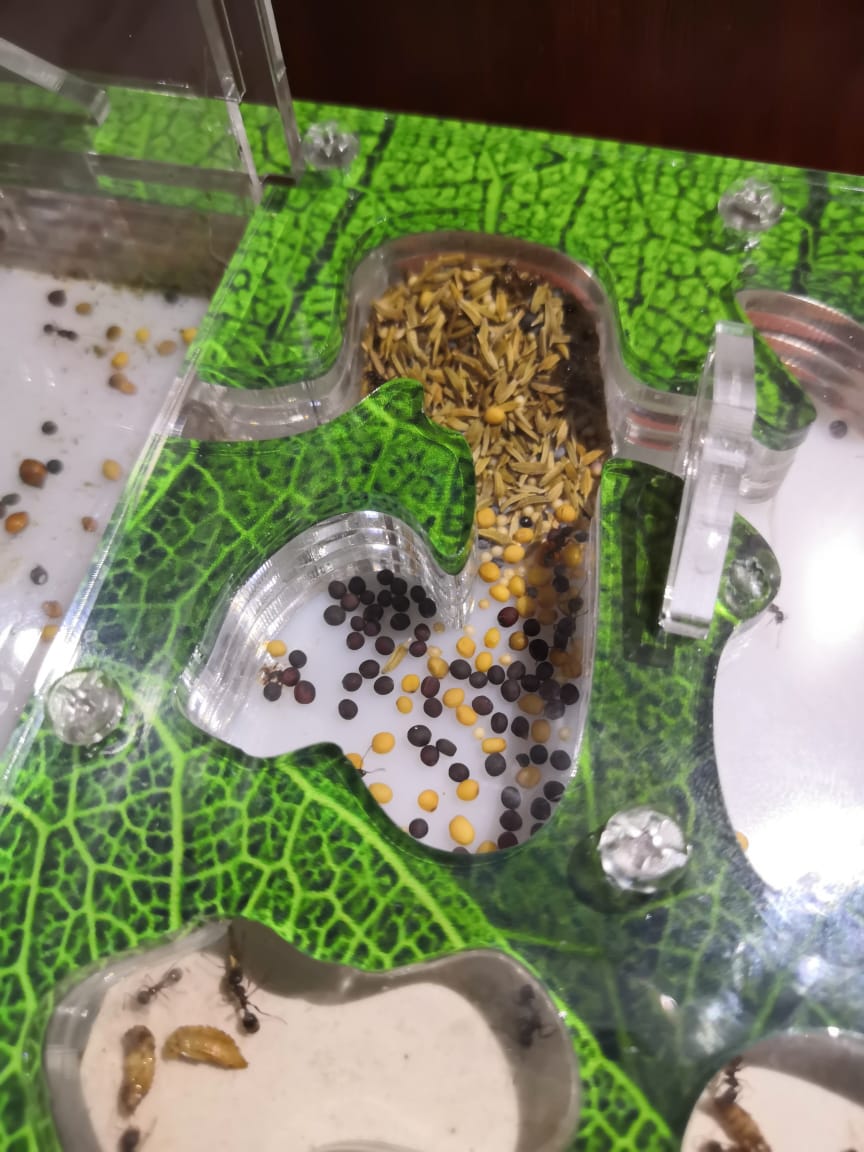 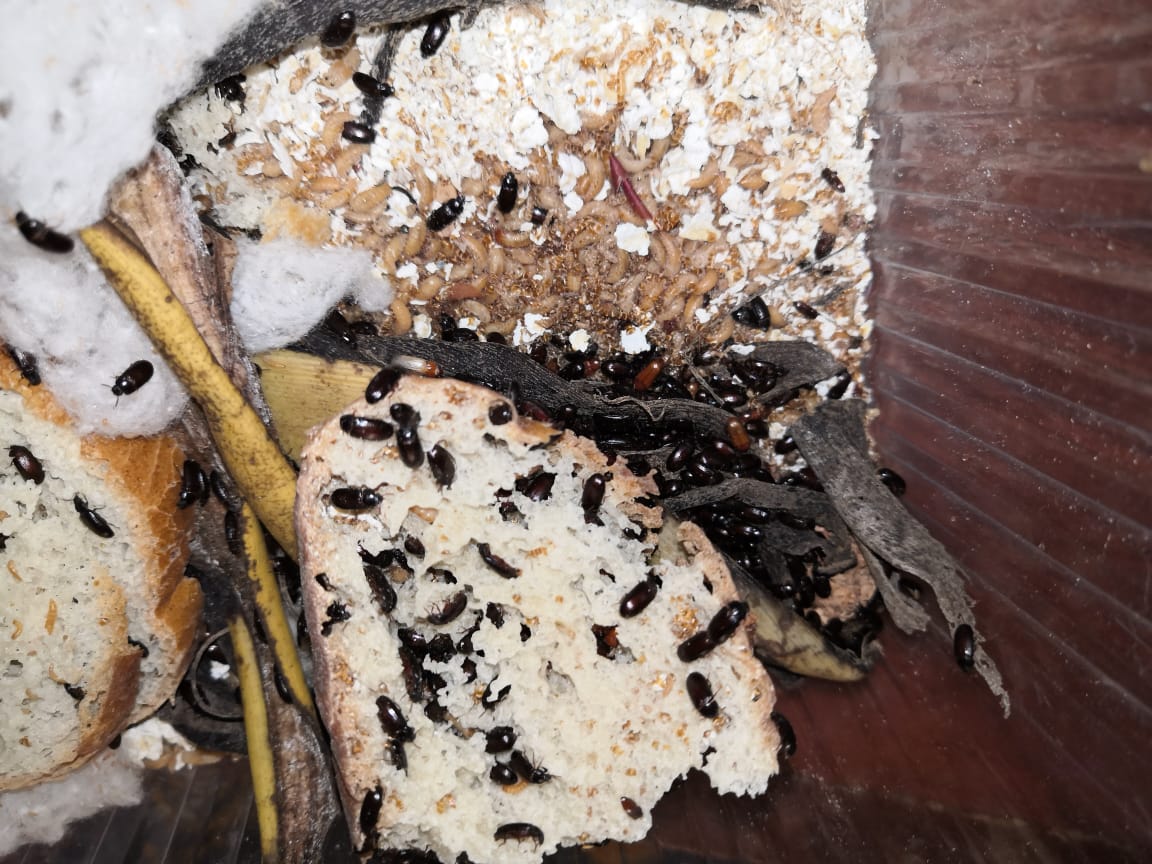 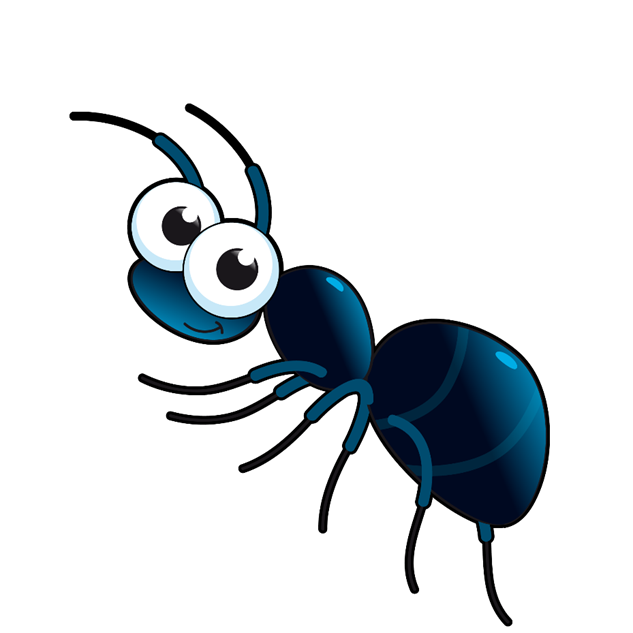 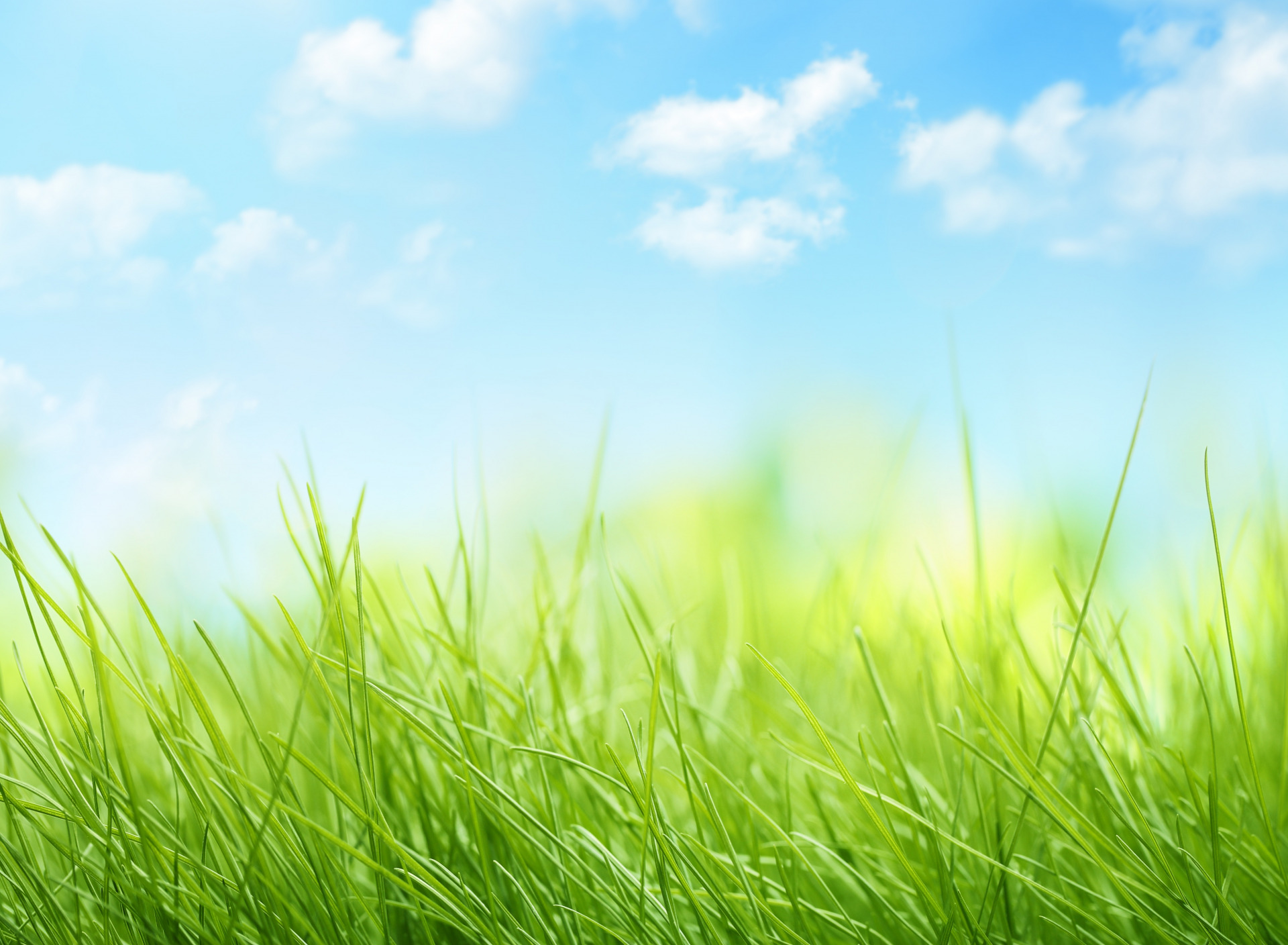 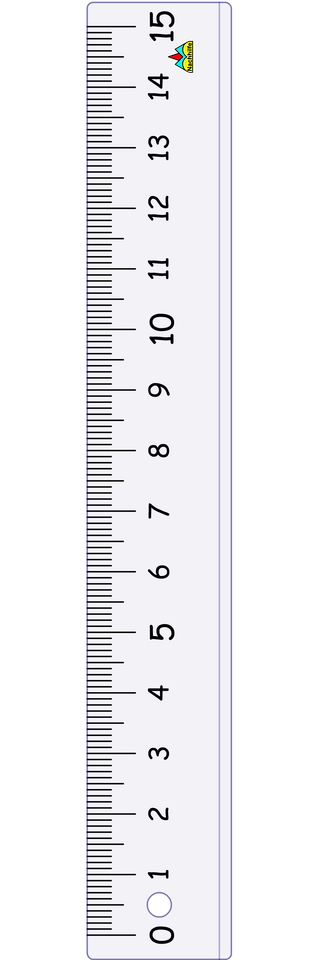 Мои питомцы
Messor structor
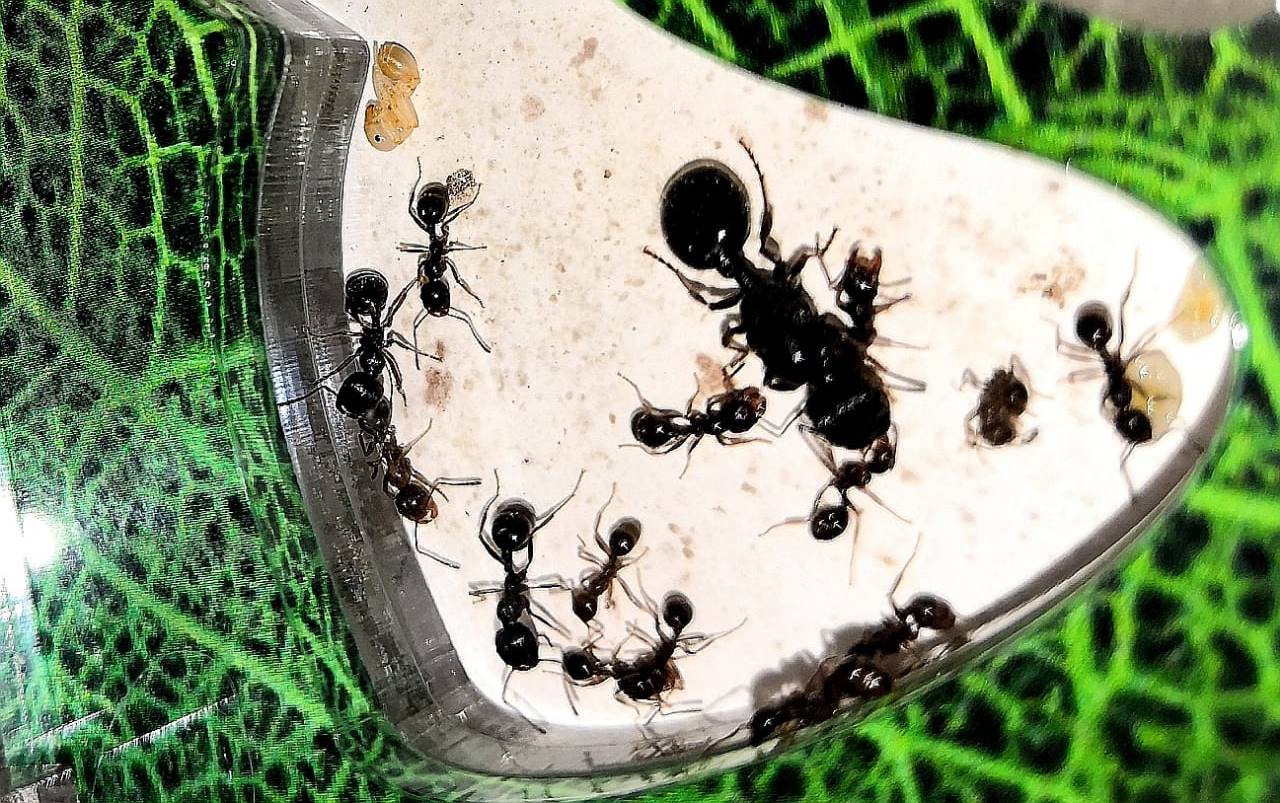 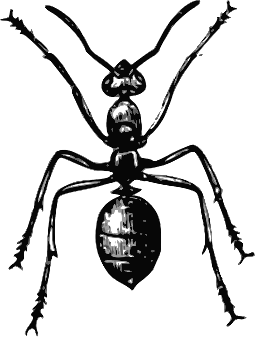 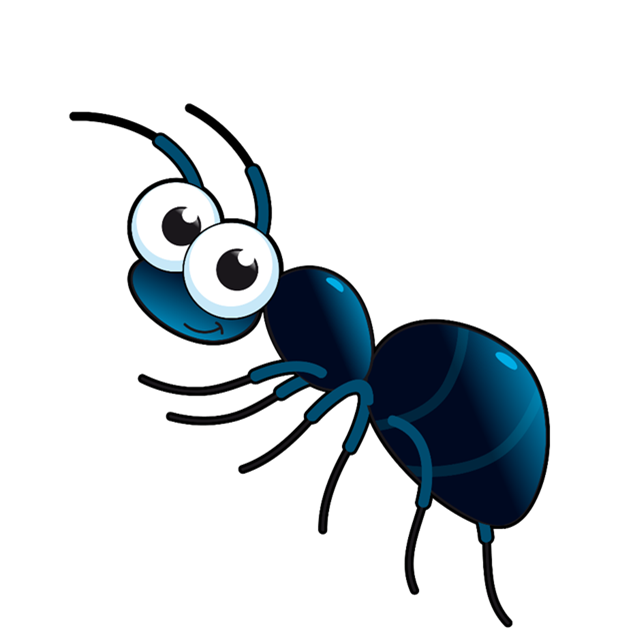 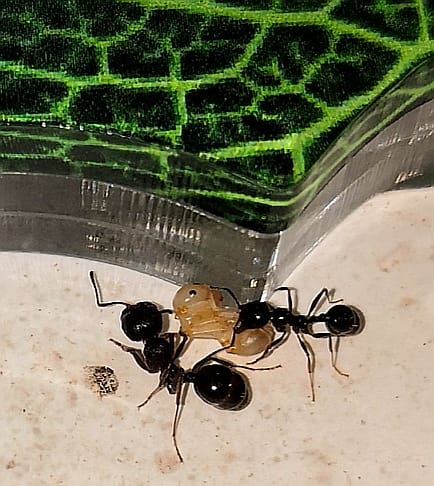 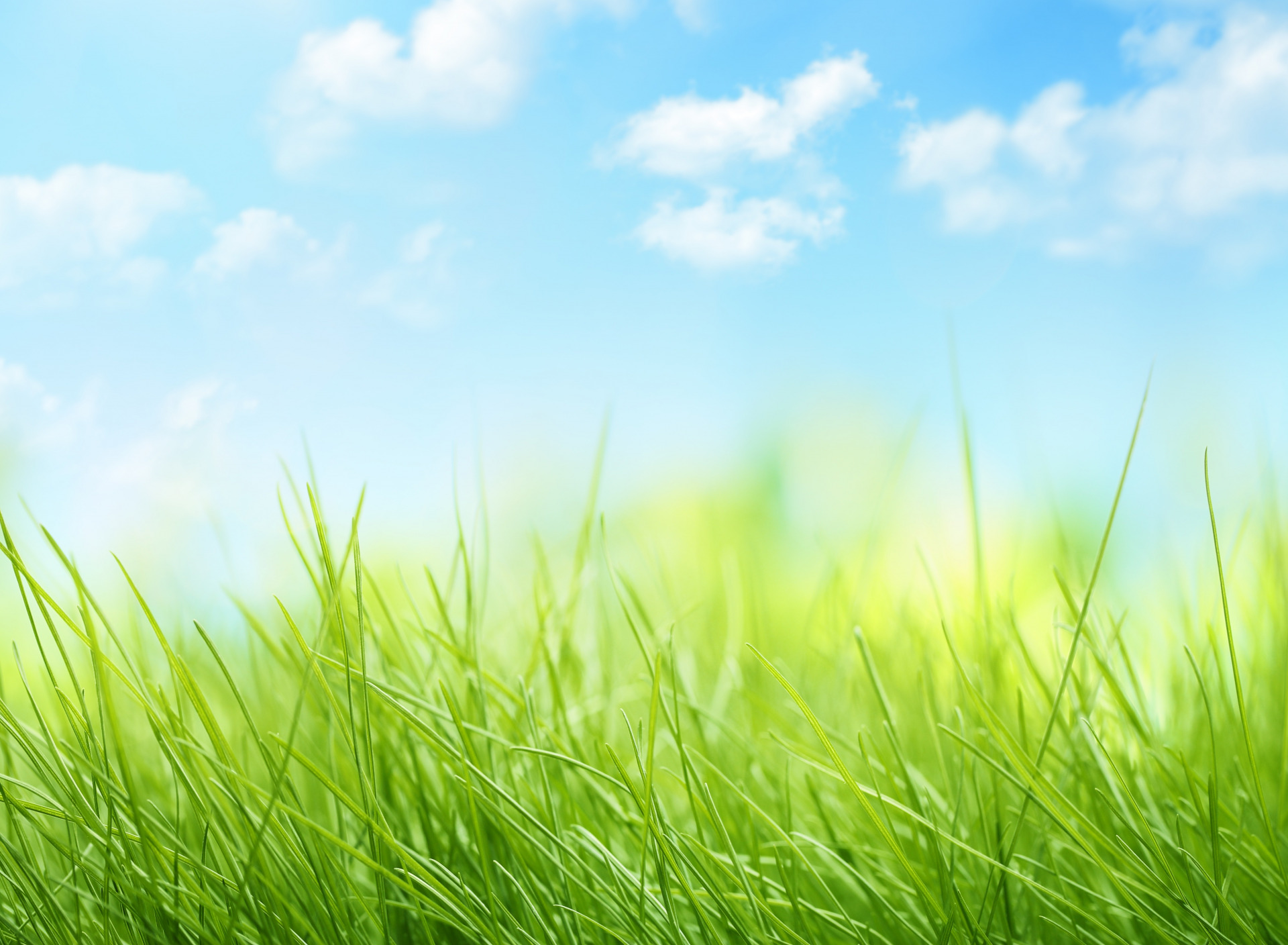 Колония увеличилась
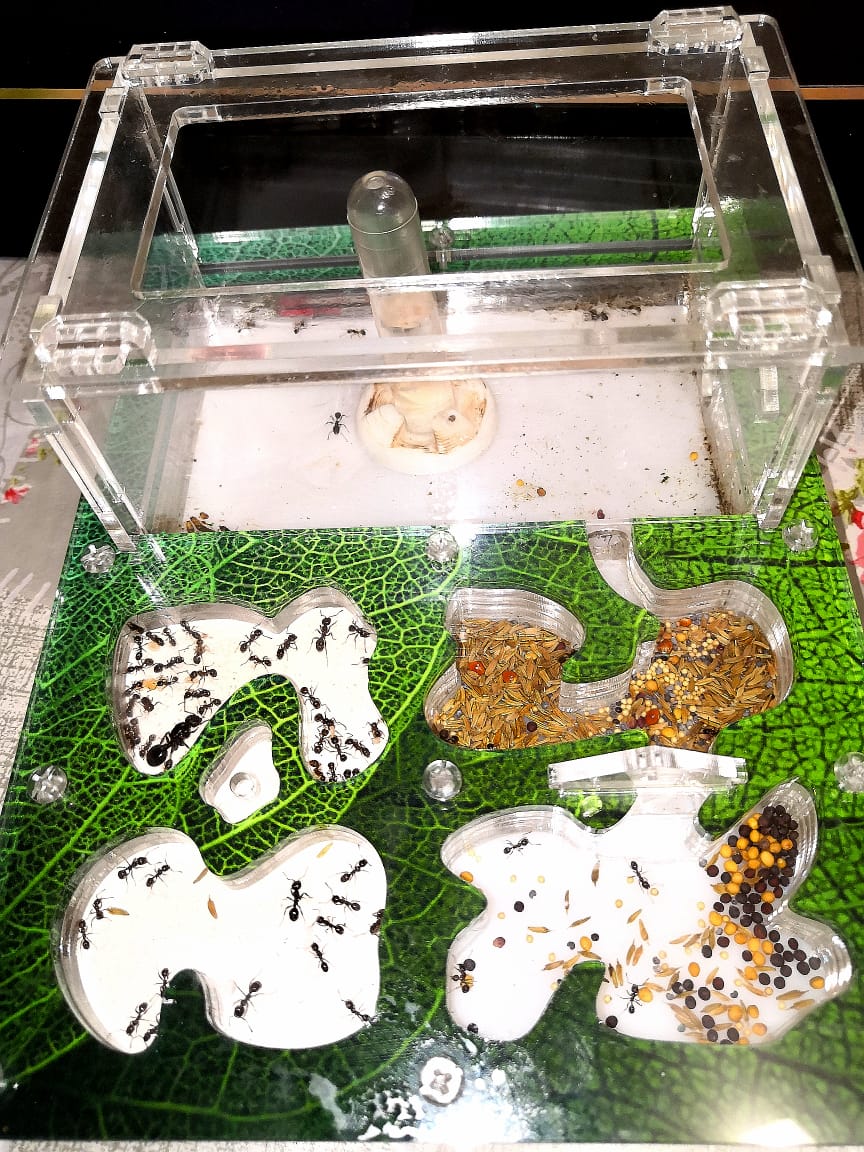 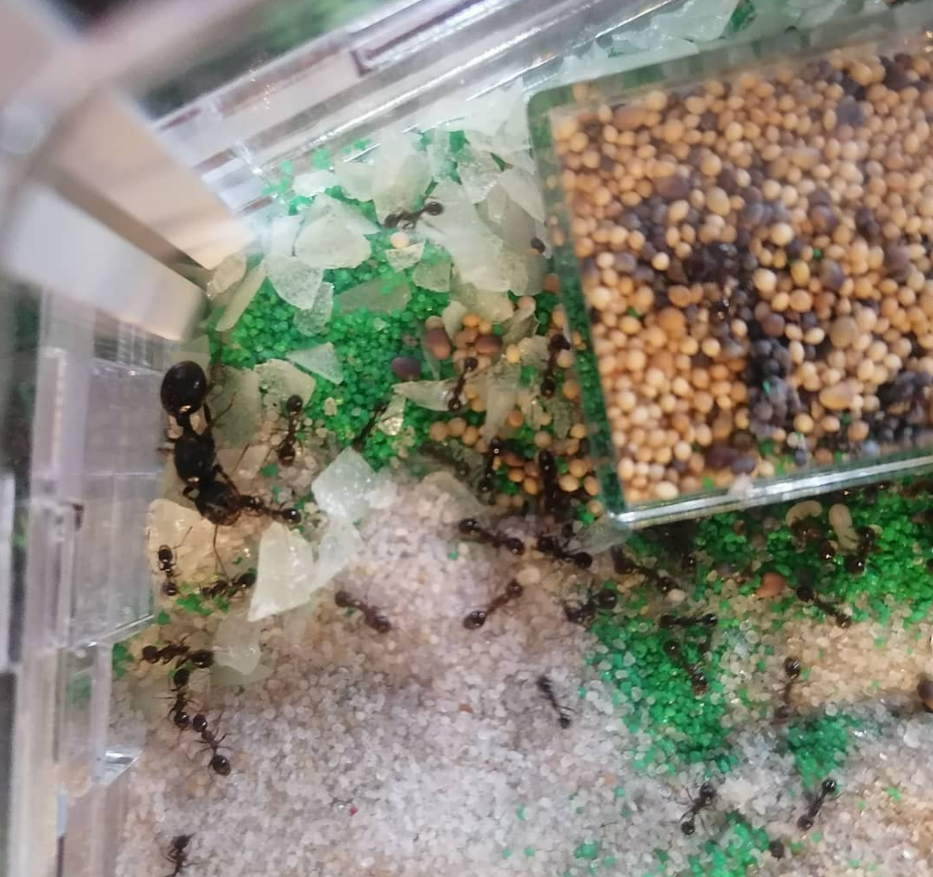 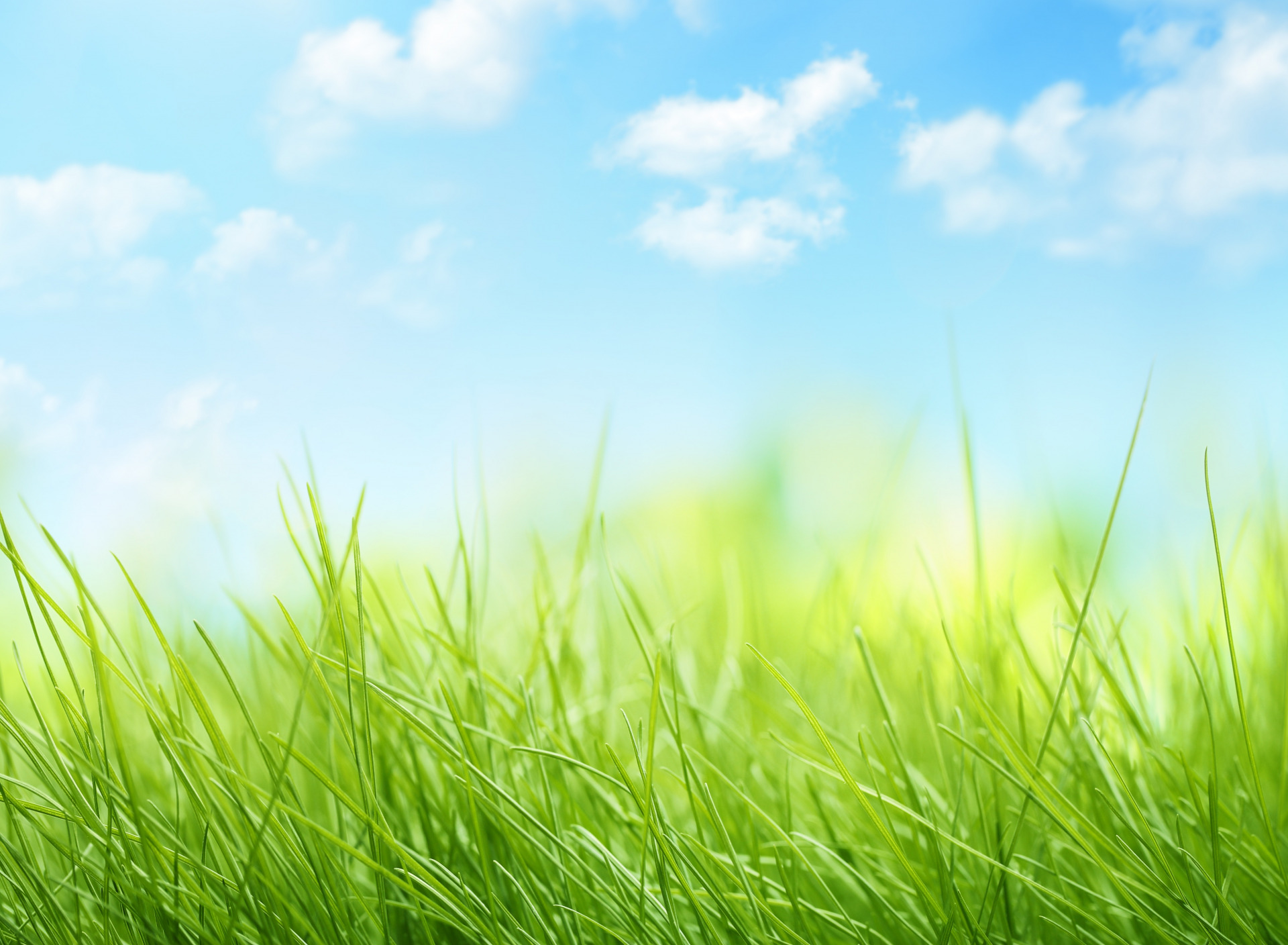 Спасибо за внимание!
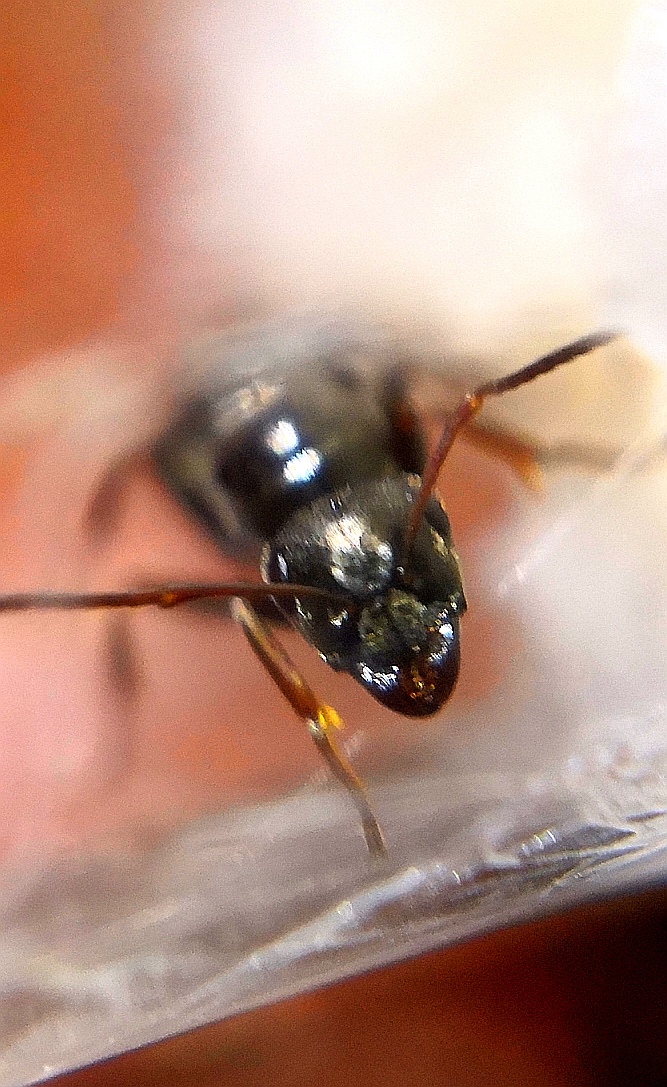 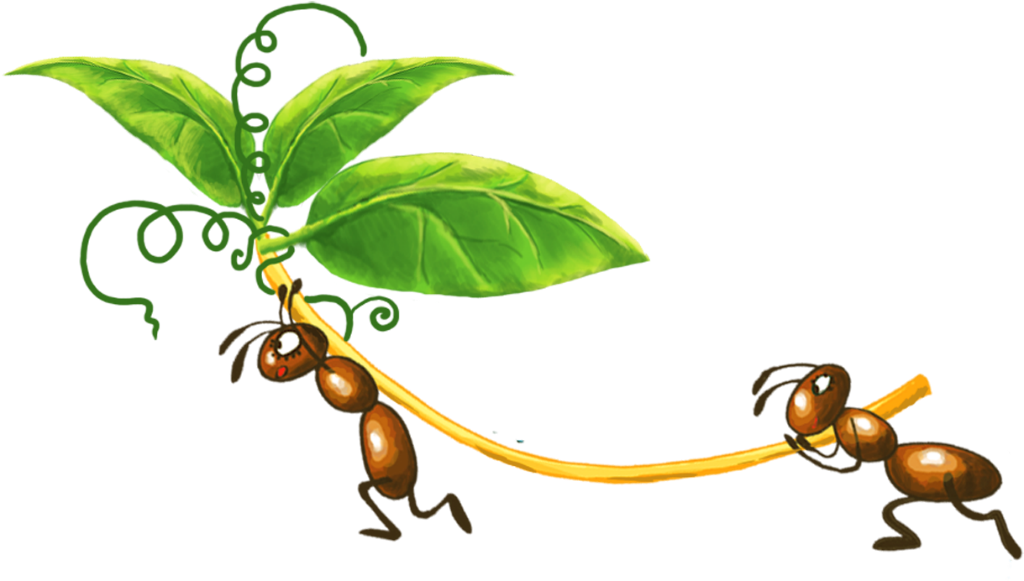 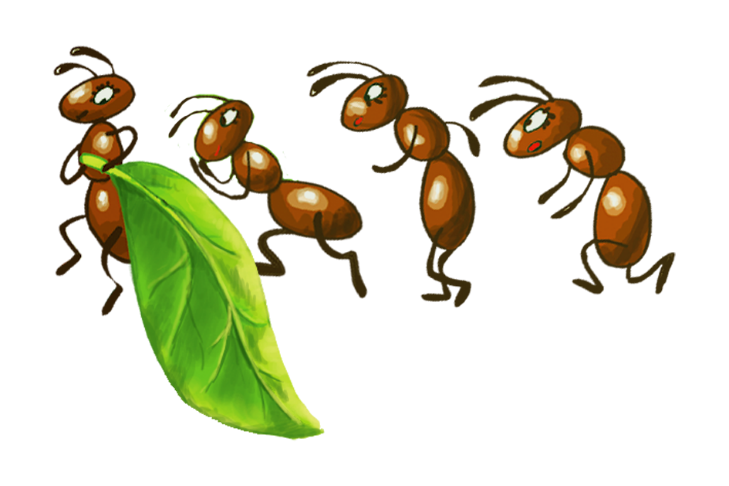